FRACTIONS in the world
BY Tyler Nagi and Aidan Riley
In class Ms. Kilpatrick's class A005
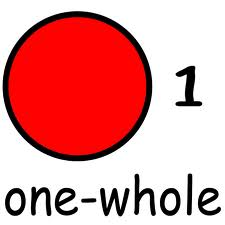 Improper Fractions
An improper fraction is when bigger number is on top and the denominator is smaller. You can work with numbers easier with improper fractions.
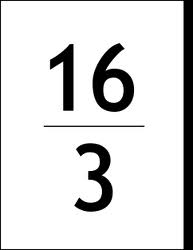 Mix numbers
It easy to tell how many whole numbers are in a fraction. It also helps when your adding another number that has a whole number or a fraction.
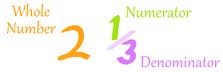 Whole numbers
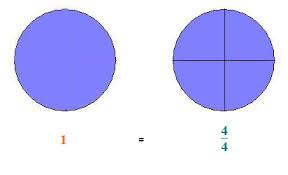 Whole numbers are fractions where the numerator and denominator are the same. Example: 4/4 is a whole number. Which means 4/4 is one. Also, if the numerator can be divided evenly by the denominator, the fraction equal's a whole number. Example : 21/3=7 with 0 remainder  but still equals a whole number.
Adding fractions
One of the first things you have to add fraction you need to find a common denominator . I bet you are asking do I find a common denominator. The way you find a common denoanater is you use a muiltybuls in a table when you find the denominator you have common denominator then it is really easy.
Subtracting FRACTIONS
The first  thing  you need  do is  you need to find the common detonator. The way  fin a common detonator  is you multiply the detonator by 2 until it equles the same thing.
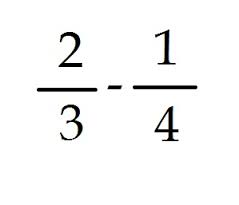 Web sites we use!!!
http://www.abcteach.com/
http://www.mathblaster.com/
http://www.singinghedgehog.co.uk/SHG/SHGMIfrac4.htm